بسم الله الرحمان الرحيم ( قَالَ رَبِّ اشْرَحْ لِي صَدْرِي (25) وَيَسِّرْ لِي أَمْرِي (26) وَاحْلُلْ عُقْدَةً مِنْ لِسَانِي (27) يَفْقَهُوا قَوْلِي (28) ) صدق الله العظيم    سورة طه
1
University:  Med Kheider- Biskra-
Faculty of Economic Sciences  and Management 
Level: 3rd Year HRM
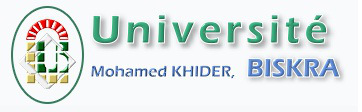 Lecture III:
Hobbies, Skills,and Competencies
Dr: Reguia Abdelhamid Cherroun
Associate Professor
2
[Speaker Notes: Notre travail de recherche s’intitule : les différents mécanismes de contrôle et l’ impact du phénomène de l’enracinement des dirigeants sur la performance des firmes : cas Français]
Contents:
- Hobbies: definition, types, and benefits;
- Skills: definition, types, importance, and management
- Competencies: definition, and competencies management.
3
Hobbies in HR
The dictionary definition says that a hobby is an activity done regularly in one’s leisure time for pleasure. The keywords in the definition are ‘regularly’ and ‘pleasure’.
4
[Speaker Notes: La propriété managériale est utilisée par les dirigeants comme étant un moyen pour diluer l’efficacité des mécanismes de contrôle et réduire la probabilité de leurs remplacements. Ils affirment aussi que le dirigeant devient enraciné une fois qu’il détient 50% du capital de l’entreprise qu’il dirige. Ceci nous emmène à supposer que :]
Hobbies are of five types.
Physical Hobbies: Physical Hobbies are hobbies that require physical effort. These hobbies are good for physical fitness. These hobbies include walking, running, dancing, hiking, playing sports or doing yoga.
Mental and Emotional Hobbies: Mental Hobbies are hobbies that require mental exercise or emotional relief, but do not involve physical effort. These include reading, painting, photography, cooking, solving puzzles or music.
Social and Interpersonal Hobbies: This is a hybrid hobby. When two or more individuals pursue physical or mental hobbies together, they become social hobbies. These can be running a marathon together, group dancing, exploring new restaurants, singing together, debate or trying new technology.
5
[Speaker Notes: La propriété managériale est utilisée par les dirigeants comme étant un moyen pour diluer l’efficacité des mécanismes de contrôle et réduire la probabilité de leurs remplacements. Ils affirment aussi que le dirigeant devient enraciné une fois qu’il détient 50% du capital de l’entreprise qu’il dirige. Ceci nous emmène à supposer que :]
2. Benefits of Hobbies
Hobbies can help in 3 ways to improve productivity, creativity, engagement and retention.
1. Smothering Stress: When people engage in a hobby, happiness hormones such as dopamine increase in the brain. That is how hobbies bring down stress levels. A stress-free workforce is more productive and creative at work
2. Social Bonding: When people pursue hobbies together, they build social bonds. These bonds create an informal network within the organization and break silos.
3. Passion Priming: Practicing anything 10,000 times makes an individual an expert. In the case of hobbies, people practice their passion. People become more passionate about their work. When people work with passion, it rids them of boredom, the pace quickens and there are fewer complaints.
6
[Speaker Notes: La propriété managériale est utilisée par les dirigeants comme étant un moyen pour diluer l’efficacité des mécanismes de contrôle et réduire la probabilité de leurs remplacements. Ils affirment aussi que le dirigeant devient enraciné une fois qu’il détient 50% du capital de l’entreprise qu’il dirige. Ceci nous emmène à supposer que :]
Hobby Framework.
The hobby framework is an intervention that improves the overall work environment and energy levels in the organization. It can have an impact on tangibles like productivity, attrition, and absenteeism.
7
[Speaker Notes: La propriété managériale est utilisée par les dirigeants comme étant un moyen pour diluer l’efficacité des mécanismes de contrôle et réduire la probabilité de leurs remplacements. Ils affirment aussi que le dirigeant devient enraciné une fois qu’il détient 50% du capital de l’entreprise qu’il dirige. Ceci nous emmène à supposer que :]
Hobby Framework
.
The hobby framework must be tailored for each organisation in 3 simple steps.
1. Define Organisation Requirement
3. Communities And Champions
2. People Preferences
An organisation can define its requirements based on two key inputs.
a. Health of employees
b. Skill requirements:
Once you understand the organisation requirement and people preferences, create communities. For example, create a cricket club for team building, create a marathon club for fitness, coders community for improving coding skills, toastmasters for English speaking etc
It is advisable to collect preference data by having several small group employee meetings followed by surveys.
8
[Speaker Notes: a. Health of employees: Employees’ health can be assessed based on absenteeism days and medical insurance costs. Identify the ailments that contribute to absenteeism and medical expenses. The preventive measures to bring down the ailments is the first input.
 
b. Skill requirements: Every organisation knows the skills which are valuable for its business based on the nature of the business and customer profile. Listing and prioritising soft skill requirements is the second input for setting a hobby framework in the organisation.

La propriété managériale est utilisée par les dirigeants comme étant un moyen pour diluer l’efficacité des mécanismes de contrôle et réduire la probabilité de leurs remplacements. Ils affirment aussi que le dirigeant devient enraciné une fois qu’il détient 50% du capital de l’entreprise qu’il dirige. Ceci nous emmène à supposer que :]
HR skills.
HR skills are capabilities that help human resource professionals carry out key responsibilities. Examples include interpersonal skills, recruiting, and effective communication. These elements are also known as “human resources skills” and “skills for HR.”
9
[Speaker Notes: La propriété managériale est utilisée par les dirigeants comme étant un moyen pour diluer l’efficacité des mécanismes de contrôle et réduire la probabilité de leurs remplacements. Ils affirment aussi que le dirigeant devient enraciné une fois qu’il détient 50% du capital de l’entreprise qu’il dirige. Ceci nous emmène à supposer que :]
Types of HR skills.
Soft skills
Hard skills
are positive traits that tend to develop indirectly over time and may or may not be helpful in the employee’s position. They can be difficult to objectively measure or quantify. Since they don’t correspond to any particular position, they can prove beneficial to several at once. So, for example, someone with good communication skills can excel in group settings
are technical competencies employees learn through school or on-the-job training specifically for their current position in the workplace. For example, working as an accountant requires an employee to be able to analyse financial data, draft accurate reports, manage payroll and so on.
10
[Speaker Notes: La propriété managériale est utilisée par les dirigeants comme étant un moyen pour diluer l’efficacité des mécanismes de contrôle et réduire la probabilité de leurs remplacements. Ils affirment aussi que le dirigeant devient enraciné une fois qu’il détient 50% du capital de l’entreprise qu’il dirige. Ceci nous emmène à supposer que :]
Soft Skills Examples
Some examples of soft skills include:
Creativity 
Teamwork
Persuasiveness
Time management
Organisation
Communication
Patience
Multitasking
Problem solving
Empathy
Perception
11
[Speaker Notes: La propriété managériale est utilisée par les dirigeants comme étant un moyen pour diluer l’efficacité des mécanismes de contrôle et réduire la probabilité de leurs remplacements. Ils affirment aussi que le dirigeant devient enraciné une fois qu’il détient 50% du capital de l’entreprise qu’il dirige. Ceci nous emmène à supposer que :]
Hard Skills Examples
Examples of hard skills include:
Bookkeeping
Learning a different language
Sales techniques
Software programme operation
A degree or certification
Analysing financial reports
Coding
Proficiency with heavy machinery
12
[Speaker Notes: La propriété managériale est utilisée par les dirigeants comme étant un moyen pour diluer l’efficacité des mécanismes de contrôle et réduire la probabilité de leurs remplacements. Ils affirment aussi que le dirigeant devient enraciné une fois qu’il détient 50% du capital de l’entreprise qu’il dirige. Ceci nous emmène à supposer que :]
Importance of HR skills.
Soft skills
Hard skills
are essential in the workplace because they influence how well employees get along with their peers. Additionally, they allow employees to conceive unconventional solutions to problems associated with their roles that training may not have prepared them for. Solving tough problems with soft skills like teamwork and creativity can be quite beneficial.
are necessary for the workplace because they enable your business to provide a product or service. Employees without these proficiencies can’t be expected to perform well in your field. For example, a salesperson who can’t sell or a chef who can’t cook can bring operations to a halt.
13
[Speaker Notes: La propriété managériale est utilisée par les dirigeants comme étant un moyen pour diluer l’efficacité des mécanismes de contrôle et réduire la probabilité de leurs remplacements. Ils affirment aussi que le dirigeant devient enraciné une fois qu’il détient 50% du capital de l’entreprise qu’il dirige. Ceci nous emmène à supposer que :]
Difference between hard ans soft skills .
Soft skills
Hard skills
are an employee's characteristics that emerge naturally due to past experiences. Not every soft skill is relevant to every position, but when they align with an employee’s regular responsibilities, it helps produce higher quality results
are the learned technical proficiencies employees need to perform their jobs. They form the backbone of a company, ensuring it can consistently produce goods and services.
14
[Speaker Notes: La propriété managériale est utilisée par les dirigeants comme étant un moyen pour diluer l’efficacité des mécanismes de contrôle et réduire la probabilité de leurs remplacements. Ils affirment aussi que le dirigeant devient enraciné une fois qu’il détient 50% du capital de l’entreprise qu’il dirige. Ceci nous emmène à supposer que :]
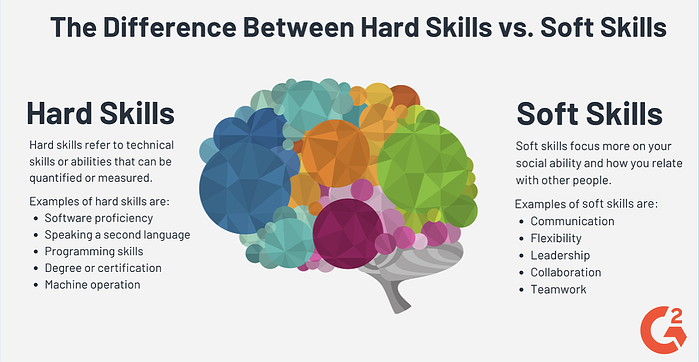 15
[Speaker Notes: La propriété managériale est utilisée par les dirigeants comme étant un moyen pour diluer l’efficacité des mécanismes de contrôle et réduire la probabilité de leurs remplacements. Ils affirment aussi que le dirigeant devient enraciné une fois qu’il détient 50% du capital de l’entreprise qu’il dirige. Ceci nous emmène à supposer que :]
شكرا
Thank you
https://getuplearn.com/blog/human-resource-management/#societal-objectives